ΕΝΟΤΗΤΑ 3Η χρήση των κατάλληλων στρατηγικών και  εργαλείων για την αναγνώριση και επικύρωση της μάθησης των συμμετεχόντων μέσο της διαπολιτισμικής εμπειρίας κινητικότητας στην ΕΕΚ
Υποενότητα  3.2
 Ανασκόπηση, αυτό-αξιολόγηση και αξιολόγηση των εμπειριών, νέων ανθρώπων που συμμετείχαν  στην διαπολιτισμική κινητικότητα στην ΕΕΚ, συμπεριλαμβανομένων της μάθησης τους και των ευρύτερων  αποτελεσμάτων
ΕΝΟΤΗΤΑ 3Υποενότητα 2
ΠΕΡΙΕΧΟΜΕΝΟ ΥΠΟΕΝΟΤΗΤΑΣ
Εργαλεία για την καταγραφή των επιτευγμάτων των εκπαιδευομένων
Εργαλεία για βοήθεια των εκπαιδευομένων προς τροποποίησης της συμπεριφοράς τους 
Επανάληψη   των δεξιοτήτων του 21ου αιώνα
 Διαδικασίες αξιολόγησης - από την αξιολόγηση έως το διαπίστευση
Συγκέντρωση χαρτοφυλακίου αποδεικτικών στοιχείων μάθησης
Κατανόηση των κριτηρίων που αναφέρονται στις αξιολογήσεις
ΧΡΟΝΟΣ ΔΡΑΣΤΗΡΙΟΤΗΤΑΣ
ΑΡΙΘΜΟΣ ΔΡΑΣΤΗΡΙΟΤΗΤΑΣ: 3.2.2

ΤΙΤΛΟΣ ΔΡΑΣΤΗΡΙΟΤΗΤΑΣ: Παρακολούθηση και αξιολόγηση της μάθησης που αποκτήθηκε σε μη τυπικό και άτυπο πλαίσιο

ΔΙΑΡΚΕΙΑ ΔΡΑΣΤΗΡΙΟΤΗΤΑΣ: 20 λεπτά


ΣΧΟΛΙΑ:
Αντανάκλαση των εκπαιδευόμενων  και αυτοαξιολόγηση
Οι νέοι που συμμετέχουν σε διαπολιτισμικές εμπειρίες θα συναντήσουν νέους ανθρώπους, χώρους και καταστάσεις, μερικές από τις οποίες μπορεί να προσφέρουν χρήσιμες και διαρκείς εμπειρίες μάθησης.
 Είναι σημαντικό να μεγιστοποιηθούν τα πιθανά οφέλη που θα αποκτηθούν, μεγιστοποιώντας την κατανόηση των νέων εμπειριών τους.
Προετοιμασία για μια διαπολιτισμική κινητικότητα
Στη υποενότητα  2.3 είδαμε ένα εργαλείο για να βοηθήσουμε τους νέους με την τεκμηρίωση εμπειριών που τους προκαλούν με έκπληξη, αναστάτωση, ευχαρίστηση  κατά την διάρκεια μιας διαπολιτισμικής κινητικότητας.
Στη υποενότητα 3.1 εξετάσαμε πώς οι πάροχοι ΕΕΚ θα μπορούσαν να αναπτύξουν ένα εργαλείο για να βοηθήσουν τους νέους να τεκμηριώσουν τη στάση τους όσον αφορά την προετοιμασία για συμμετοχή σε ένα πρόγραμμα κινητικότητας.
Προετοιμασία για μια διαπολιτισμική κινητικότητα
Στη υποενότητα 3.1 είδαμε  επίσης ένα εργαλείο για να βοηθήσουμε τους νέους να τεκμηριώσουν πόσο εύκολο θα αντιμετώπιζαν καταστάσεις που πιθανόν να παρουσιάζονταν κατά τη διάρκεια μιας κινητικότητας.
Τώρα θα παρουσιάσουμε ένα  εργαλείο το οποίο έχει σχεδιαστεί για να βοηθήσει τους εκπαιδευόμενους  που βρίσκουν ένα ιδιαίτερο πολιτισμικό φαινόμενο προσωπικά προκλητικό.
Είναι σημαντικό να καταγράψουμε όλες τις καταστάσεις όπου υπάρχει μια νέα μαθησιακή εμπειρία, όσο δύσκολη και εάν είναι, γιατί τέτοιες καταστάσεις μπορούν να προσφέρουν μεγάλες δυνατότητες για προσωπική ανάπτυξη και ως εκ τούτου για την αναγνώριση περισσότερης μάθησης.
Το DISCo  Steps Stretch Tool
Παράγεται από το Πανεπιστήμιο του Warwick στο Ηνωμένο Βασίλειο, το εργαλείο αυτό μπορεί να χρησιμοποιηθεί ΚΑΤΑ ΤΗ ΔΙΑΡΚΕΙΑ μιας κινητικότητας.
Βλέπε
https://warwick.ac.uk/fac/soc/al/globalpad/openhouse/interculturalskills/globalpad_stretch.pdf 
Ποιος είναι ο διαφορετικός τρόπος με τον οποίο το εργαλείο αυτό θα μπορούσε να υποστηρίξει και να τεκμηριώσει την ανάπτυξη των εκπαιδευόμενων;
Έχει σχεδιαστεί για να αλλάζει τη συμπεριφορά όχι μόνο να το τεκμηριώνει
Το DISCo  Steps Stretch Tool
Επειδή πρόκειται για ένα εργαλείο τύπου ημερολογίου, που αυτό σημαίνει ότι πολλά από τα δεδομένα που παράγει είναι περιγραφικά και όχι αξιολογήσιμα.
Για το λόγο αυτό, είναι χρήσιμο να χρησιμοποιήσετε περισσότερα από ένα είδη εργαλείων αξιολόγησης για να καθορίσετε την έκταση στην οποία έχει αναπτυχθεί ένας εκπαιδευόμενος.Με αυτόν τον τρόπο, οι αξιολογητές της ΕΕΚ κάνουν ευκολότερα τις συγκρίσεις με τα επίπεδα επιτυχίας που επιτυγχάνονται σε καταστάσεις άτυπης μάθησης.
ΧΡΟΝΟΣ ΔΡΑΣΤΗΡΙΟΤΗΤΑΣ
ΑΡΙΘΜΟΣ ΤΗΡΗΣΗΣ: 3.2.3

ΤΙΤΛΟΣ ΔΡΑΣΤΗΡΙΟΤΗΤΑΣ: Αξιολόγηση βάσει κριτηρίων

ΔΙΑΡΚΕΙΑ ΔΡΑΣΤΗΡΙΟΤΗΤΑΣ: 15 λεπτά

ΣΧΟΛΙΑ:
Κριτήριο που αναφέρεται στη μάθηση
Εργαστείτε σε ζευγάρια, κατά προτίμηση με συναδέλφους από τον δικό σας οργανισμό.
Ονομάστε  τους εαυτούς σας. Ένας από εσάς είναι Α και ένας είναι Β.
Θα λάβετε ένα έγγραφο για να το διαβάσετε. Βεβαιωθείτε ότι ο  συνεργάτης σας ΔΕΝ  ΤΟ ΒΛΕΠΕΙ!
Για να βοηθήσετε με αυτό, μπορείτε να  καθίσετε πλάτη με πλάτη ή να βάλετε ένα εμπόδιο μεταξύ σας.
Μην αφήστε τον συνεργάτη σας να δει το έγγραφό σας!
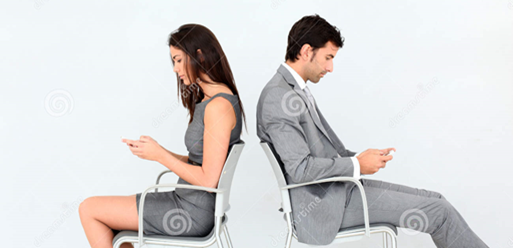 Καθίστε πλάτη με πλάτη
Η
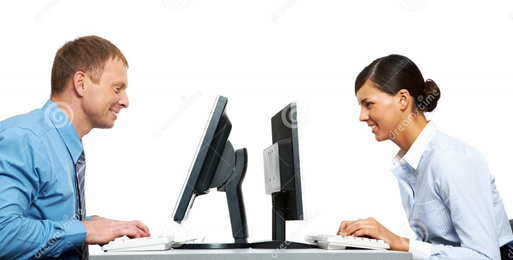 Βάλτε ένα εμπόδιο μεταξύ σας
Κριτήριο που αναφέρεται στη μάθηση
Διαβάστε προσεκτικά το έγγραφό σας. Το θέμα είναι το ίδιο με του συνεργάτη σας, αλλά το κείμενο είναι λίγο διαφορετικό
Μπορείτε με την σειρά, ο ένας να κάνει ερωτήσεις στον άλλο.
Χρησιμοποιήστε τις πληροφορίες στο κείμενο σας για να διαπιστώσετε εάν οι απαντήσεις του συνεργάτη σας είναι σωστές. Αν δεν είστε σίγουροι, ρωτήστε τις δικές σας ερωτήσεις μέχρι να είστε ικανοποιημένοι.
Σημειώστε την απάντηση που δίνει ο συνεργάτης σας.
Όταν σας ζητήσει ο εκπαιδευτής, συγκρίνετε τις απαντήσεις.
Κριτήριο που αναφέρεται στη μάθηση
Οργανισμός ΕΕΚ αναπτύσσει κριτήρια για αξιολόγηση
Τώρα, εργαστείτε με τον συνεργάτη σας για να εξηγήσετε τις κύριες ιδέες αξιολόγηση που αναφέρεται σε κριτήριο και τα στοιχεία της σε διαγραμματική μορφή. Μπορεί να είναι ένα διάγραμμα ροής, ένας χάρτης , ένα storyboard ή ένας άλλος τύπος διαγράμματος.
Κριτήρια που μοιράζονται οι εκπαιδευόμενοι
Σε διάφορους χώρους εργασίας
Διεξαγωγή αξιολόγησης
Πιο διαφανή
Πιο δίκαια
Εκπαιδευόμενοι αναπτύσσουν δεξιότητες κριτικής σκέψης
ΔΙΑΛΕΙΜΜΑ
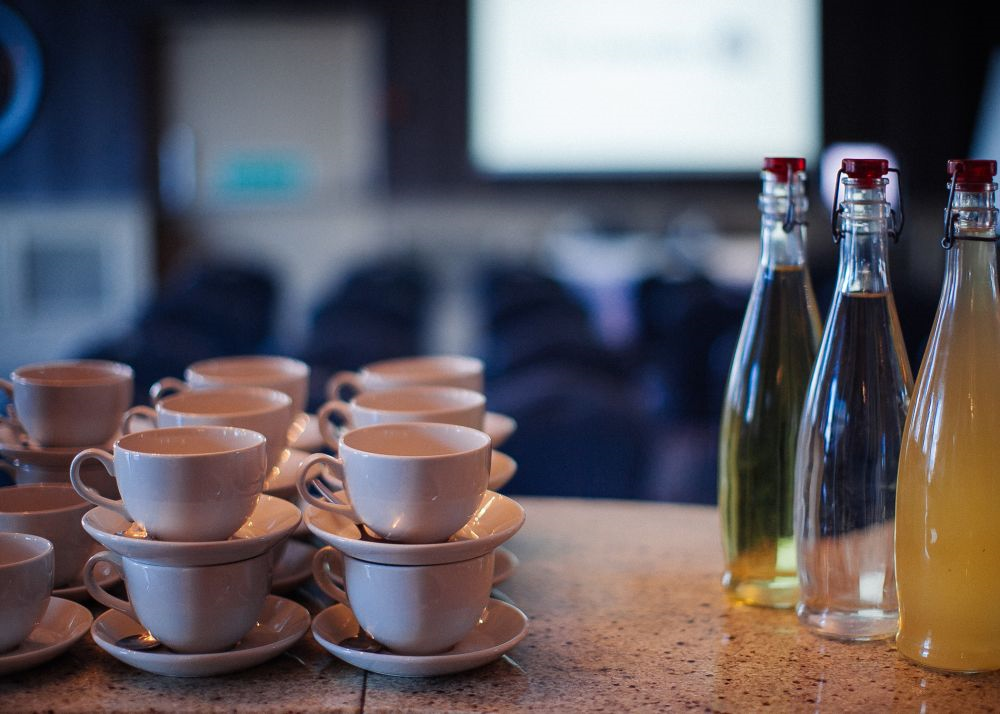 ΧΡΟΝΟΣ ΔΡΑΣΤΗΡΙΟΤΗΤΑΣ
ΑΡΙΘΜΟΣ ΔΡΑΣΤΗΡΙΟΤΗΤΑΣ: 3.2.4

ΤΙΤΛΟΣ ΔΡΑΣΤΗΡΙΟΤΗΤΑΣ: Επανάληψη δεξιοτήτων 21ου αιώνα


ΔΙΑΡΚΕΙΑ ΔΡΑΣΤΗΡΙΟΤΗΤΑΣ: 30 λεπτά

ΣΧΟΛΙΑ:
Δεξιότητες του εικοστού πρώτου αιώνα
Οι δεξιότητες του εικοστού πρώτου αιώνα είναι εκείνες που αφορούν όχι μόνο την προσωπική ανάπτυξη αλλά και τα επαγγελματικά προσόντα.
Στη υποενότητα 2.3, κατατάξαμε ορισμένους από αυτές σε σειρά   σπουδαιότητας για τους εκπαιδευόμενους μας.
Αυτό είναι επίσης μια χρήσιμη άσκηση για τους εκπαιδευόμενους να ολοκληρώσουν, καθώς ο βαθμός στον οποίο έχουν αναπτύξει κάθε δεξιότητα, μπορεί να μετρηθεί και να συμβάλει σε ένα τελικό χαρτοφυλάκιο για την απόκτηση προσόντων.
Το Valley Project
Είμαστε ευγνώμονες στους συναδέλφους μας από το Project Valley που δημιούργησαν ένα σύστημα για την αξιολόγηση της ικανότητας του εθελοντή σε μια σειρά δεξιοτήτων.
Οι εκπαιδευόμενοι  αξιολογούνται σε τρεις διαφορετικές προοπτικές:
τις γνώσεις τους (πανεπιστήμια)
τις ικανότητές τους (les capacités)
τις στάσεις τους ή συμπεριφορές τους (στάσεις)
Το Vallery Project
Πώς θα μπορούσε μια μορφή όπως αυτή να βοηθήσει τους εκπαιδευόμενους μας  να αξιολογήσουν τις  δεξιότητες, την προσωπική ανάπτυξη και  την μάθηση που αποκτήθηκαν σε ένα διαπολιτισμικό πλαίσιο;
Le livret de compétences
Le livret de compétences δεν βασίζεται σε δεξιότητες του εικοστού πρώτου αιώνα.
Παρουσιάζει, ωστόσο, έναν ολοκληρωμένο κατάλογο δεξιοτήτων που βασίζονται στις ευρωπαϊκές βασικές ικανότητες για τη διά βίου μάθηση που παρουσιάσαμε για πρώτη φορά στη υποενότητα 2.1.
Δεν είναι διαθέσιμο προς το παρόν, επομένως ρωτήστε τον εκπαιδευτή αν θέλετε ένα αντίγραφο.
ΧΡΟΝΟΣ ΔΡΑΣΤΗΡΙΟΤΗΤΑΣ
ΑΡΙΘΜΟΣ ΔΡΑΣΤΗΡΙΟΤΗΤΑΣ: 3.2.5

ΤΙΤΛΟΣ ΔΡΑΣΤΗΡΙΟΤΗΤΑΣ: Ενσωμάτωση γνώσης των συστημάτων της άτυπης αξιολόγησης στον προγραμματισμό έργου και τον σχεδιασμό

ΔΙΑΡΚΕΙΑ ΔΡΑΣΤΗΡΙΟΤΗΤΑΣ: 30 λεπτά

ΣΧΟΛΙΑ:
Κάνοντας το επόμενο βήμα
Οι εκπαιδευόμενοι θα συγκεντρώσουν μια ποικιλία δεξιοτήτων και ικανοτήτων στην πατρίδα τους και κατά τη διάρκεια της διαπολιτισμικής κινητικότητας.
Οι οργανισμοί επαγγελματικής εκπαίδευσης και κατάρτισης και οι επαγγελματίες θα έχουν επινοήσει συστήματα για την αξιολόγηση και την καταγραφή αυτής της μάθησης, που αποκτήθηκε σε άτυπες  και μη τυπικές ρυθμίσεις.
Οι οργανισμοί επαγγελματικής εκπαίδευσης και κατάρτισης και οι επαγγελματίες πρέπει τώρα να εξετάσουν πώς τα δεδομένα που συλλέγονται από τις αξιολογήσεις που έχουν επινοήσει μπορούν να ευθυγραμμιστούν με τα εθνικά αναγνωρισμένα πρότυπα.
Με τον τρόπο αυτό, η μάθηση μπορεί να επικυρωθεί σε σχέση με τα τοπικά και εθνικά κριτήρια αναφοράς και στο τέλος με τα ευρωπαϊκά σημεία αναφοράς.
ASDAN
Η ASDAN είναι ένας οργανισμός τρίτου τομέα με έδρα το Ηνωμένο Βασίλειο, ο οποίος επίσης απονέμει προσόντα σε εθνικό επίπεδο.
Θα σας δοθούν μερικά παραδείγματα συστημάτων αξιολόγησης ASDAN για να δείτε  πώς οι ικανότητες, όπως αυτές που σχεδιάστηκαν από το πρόγραμμα Valley ή οι δεξιότητες 21 αιώνα που εξετάσαμε στην Ενότητα 2, μπορούν να εξεταστούν σε ένα σύστημα αξιολόγησης που να ευθυγραμμίζεται με τα εθνικά προσόντα.
ASDAN
Χρησιμοποιούμε το παράδειγμα ASDAN επειδή:
τα μαθήματά του είναι γνωστά για την παροχή εκπαιδευτικών μαθημάτων που προσφέρουν εξατομικευμένη μάθηση και επιλογή, εστιάζοντας στις βασικές δεξιότητες όπως η ομαδική εργασία, η επικοινωνία, η επίλυση προβλημάτων, η έρευνα και η αυτοδιαχείριση.
είναι επίσης γνωστοί για την επιτυχή χαρτογράφηση της εξέλιξης των εκπαιδευτικά μειονεκτούντων εκπαιδευόμενων  όπως και των εκπαιδευόμενων  που στοχεύουν αυτό το Πρόγραμμα Διαπολιτισμικής Κινητικότητας.
Τα προγράμματα ASDAN οδηγούν σε προσόντα σε εθνικό επίπεδο, τα οποία έχουν ισοτιμία με το Ευρωπαϊκό Πλαίσιο Αναφοράς
Handout1_CoPE.pdf
Αφιερώστε λίγα λεπτά για να διαβάσετε το χαρτοφυλάκιο αυτού του εκπαιδευόμενου. Εργαστείτε σε ζευγάρια για να προσδιορίσετε:
το καθήκον που έχει τεθεί και τα βήματα που απαιτούνται για την ολοκλήρωσή του
τρεις δεξιότητες 21 αιώνα που οι μαθητές έχουν χρησιμοποιήσει για να εκπληρώσουν η εργασία π.χ. ομαδική εργασία, διαχείριση χρόνου κ.α.
στοιχεία της αξιολόγησης που περιλαμβάνουν διαδικασίες γραφής
στοιχεία της αξιολόγησης που περιλαμβάνουν διαδικασίες αξιολόγησης
στοιχεία της αξιολόγησης που περιλαμβάνουν αποδεικτικά στοιχεία βάσει κριτηρίων
Handout1_CoPE.pdf
Συζητήστε:
Πως η διαδικασία αξιολόγησης σχετίζεται με τον τρόπο με το οποίο η άτυπη μάθηση αξιολογείται από τον οργανισμό σας;
Πώς θα έπρεπε ο οργανισμός σας να προσαρμόσει τις τρέχουσες ρυθμίσεις για την αξιολόγηση των εκπαιδευόμενων προκειμένου να τυποποιηθούν τα αποτελέσματα των μαθητών;
Handout2_provsolv.pdf
Αυτό έχει ληφθεί από την Ενότητα  επίλυσης προβλημάτων του  ASDAN. Συγκρίνετε την καθοδήγηση των επιπέδων 1 και 3 και προσδιορίστε:
τη διαφορά στις γνώσεις, τις δεξιότητες και τις τεχνικές που απαιτούνται από τα δύο επίπεδα
τις αλλαγές στα μαθησιακά αποτελέσματα
τις διαφορές στα κριτήρια αξιολόγησης  που πρέπει να επιδεικνύονται  ως απόδειξη ότι η εκμάθηση έχει πραγματοποιηθεί
Handout2_provsolv.pdf
Κάθε μαθησιακό αποτέλεσμα είναι ένα «πλούσιο έργο» που περιλαμβάνει ένα συνδυασμό δραστηριοτήτων, γνώσεων και δεξιοτήτων. Χρησιμοποιεί αξιολόγηση βάσει κριτηρίων για τη μέτρηση των προσωπικών αναπτυξιακών δεξιοτήτων σε πρακτικά πλαίσια. Στις ομάδες σας συζητάτε:
Πώς μπορούν οι οργανισμοί  ΕΕΚ και οι εταίροι κινητικότητας να αλλάξουν ή να βελτιώσουν την ανάπτυξη διαβαθμισμένων δομημένων καθηκόντων και αξιολογήσεων που προσθέτουν αξία στις εμπειρίες των εκπαιδευόμενων και εργάζονται για την εκπλήρωση των εθνικών προτύπων; 
Για περισσότερες πληροφορίες δείτε: https://www.asdan.org.uk/courses/courses-for-your-setting/post-16
ΧΡΟΝΟΣ ΔΡΑΣΤΗΡΙΟΤΗΤΑΣ
ΑΡΙΘΜΟΣ ΔΡΑΣΤΗΡΙΟΤΗΤΑΣ: 3.2.6

ΤΙΤΛΟΣ ΔΡΑΣΤΗΡΙΟΤΗΤΑΣ: Επιπρόσθετη μελέτη, αυτοαξιολόγηση και προβληματισμός

ΔΙΑΡΚΕΙΑ ΔΡΑΣΤΗΡΙΟΤΗΤΑΣ: 10 λεπτά

ΣΧΟΛΙΑ:
Επιπρόσθετη μελέτη
Autoévaluation_valley.pdf. Διατίθεται σύντομα από το http://www.intercultural-mobility.eu/en/home/
"Βιβλίο δεξιοτήτων", Ένωση ADICE
Αυτοαξιολόγηση και αντανάκλαση
Χρησιμοποιήστε τη φόρμα αυτοαξιολόγησης και αντανάκλασης για να συνοψίσετε τις σκέψεις σας σχετικά με τη μάθηση από αυτή τη συνάντηση.
Συγχαρητήρια!
Έχετε ολοκληρώσει αυτή τη υποενότητα